Excessive Eating and Sleeping
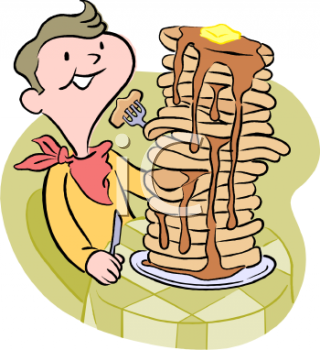 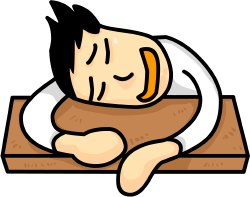 By: Zayd Ahmed
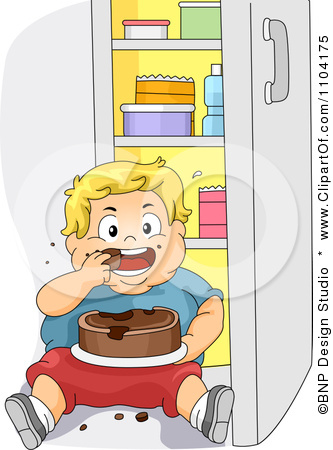 Definition
Excessive Eating
When you eat more than your body can take.



Excessive Sleeping
When you sleep more than your body needs.
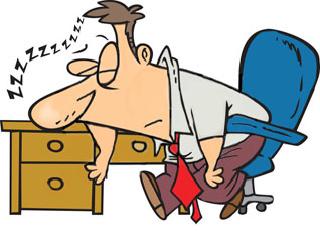 Hadith on Excessive Eating
Al-Miqdad ibn Ma’ad Yakrib narrated that the Prophet (peace and blessings be upon him) said:

	"No human ever filled a container more evil than his belly. The few morsels needed to support his being shall suffice the son of Adam. But if there is no recourse then one third for his food, one third for his drink and one third for his breath." (Ahmad and At-Tirmidhi)
Hadith on Excessive Sleeping
Imam Ibn Katheer (may Allaah have mercy on him) said: 
Among the signs is that which has been created for you of sleep by night and by day, in which you get rest and stillness, and exhaustion and tiredness are taken away; and wakefulness and striving for one’s livelihood have been ordained during the day. 

Tafseer Ibn Katheer (6/310).
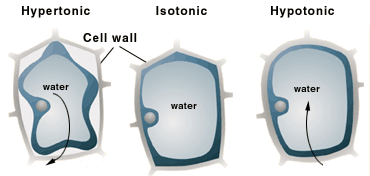 Relation to Heart
One disease I was given was Excessive eating. The type of heart this disease represents is Hypotonic. The reason is because you eat more food than your stomach can take. Similarly how water keeps on going into a hypotonic cell so the cell either expands or explodes.

The other disease I was given was Excessive Sleeping. This disease is just like a Hypertonic heart. This is because when you sleep too much your body loses energy and you become lazy. In a hypertonic cell water leaves the cell and the cells starts to shrink.
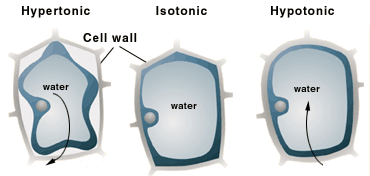 Cure to Excessive Eating
One cure to excessive eating is to control what you eat. When you go grocery shopping only get foods you will need for the week. Or try to get healthy foods to stay in shape.


Another cure to excessive eating is to fast a couple days a week. The reason you should do this is to get used to not eating much.
Cure TO Excessive Sleeping
The cure for excessive sleeping is regular and appropriate exercise which can take care of sleeping disorders as well. Exercise as part of your routine will ensure that the metabolic rate of your body stays high, thereby leading to higher levels of energy and lesser requirement of sleep.

Another cure for excessive sleeping is following a time table. Eating meals on time, doing activities at a set time each day and going to bed at the same time every night will help regularize the body and make it accustomed to the routine you set for it.
Bibliography
http://www.mensxp.com/health/live-healthy/7876-causes-and-cures-for-excessive-sleepiness.html

http://islamic-laws.com/eatinghabbit.htm

http://www.muslimcouncilofcanada.com/data.php?s=5&ts=5&action=3&id=1655

http://islamqa.info/en/ref/96589